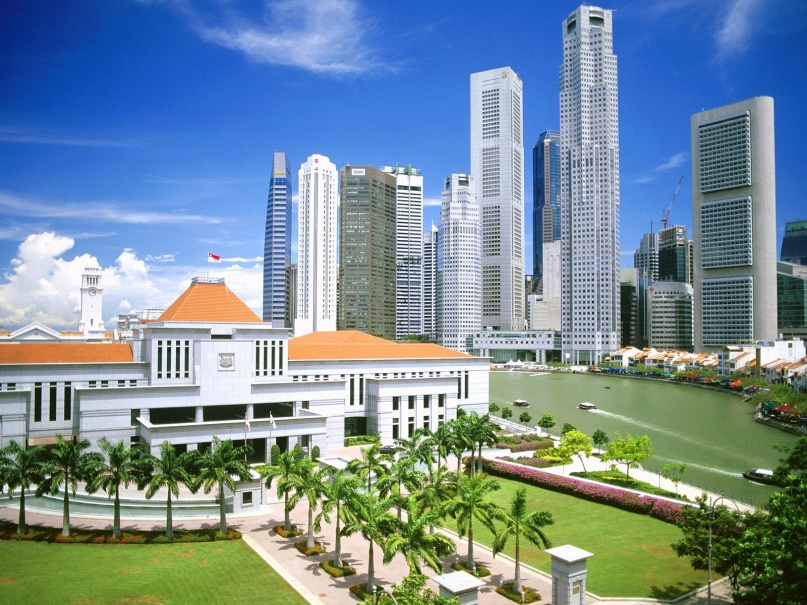 CSCI  4000
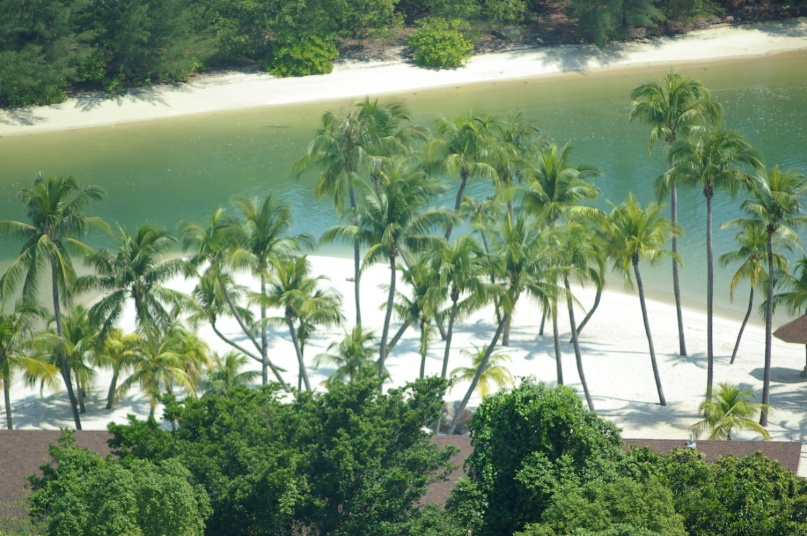 Advanced Web Development
Instructor
Name:		Leong Lee, Ph.D. (U Missouri)
Office:		Maynard 214
Office Hours:	Mon/Wed/Fri 8:15am-10:00am,			or by appointment
Phone:		931-221-7038
E-mail:		leel@apsu.edu 

Course site:	D2L (main) & 			a secondary website
1-min Self Introduction
Your name 
What do your friends call you? (short name)
Your major / concentration
Your short story (why are you in APSU?)
Your Web development experience (tools used)
A show of hands
You have a notebook / laptop
You can bring a notebook / laptop to class
You bought the textbook(s)